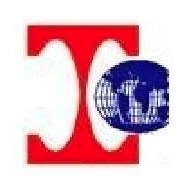 Instituto Las AméricasCuarto semestre, CCH
Maestros participantes:

Francisco Jiménez Silvestre (Literatura)
Víctor Rubén Gallegos Martínez (Física)
Diana Pérez Carrera (Biología)
Ciclo escolar
Agosto 2018 – Mayo 2019

Inicio: 28/01/19

Término: 24/10/19
Nombre del portafolio/proyecto:

USO DE ENERGÍAS ALTERNATIVAS Y MANEJO DE TÉCNICAS DE DESARROLLO SUSTENTABLE EN LA ELABORACIÓN Y PROYECCIÓN DE UN PROTOTIPO DE CASA ECOLÓGICA.
Introducción o justificación y descripción del proyecto.
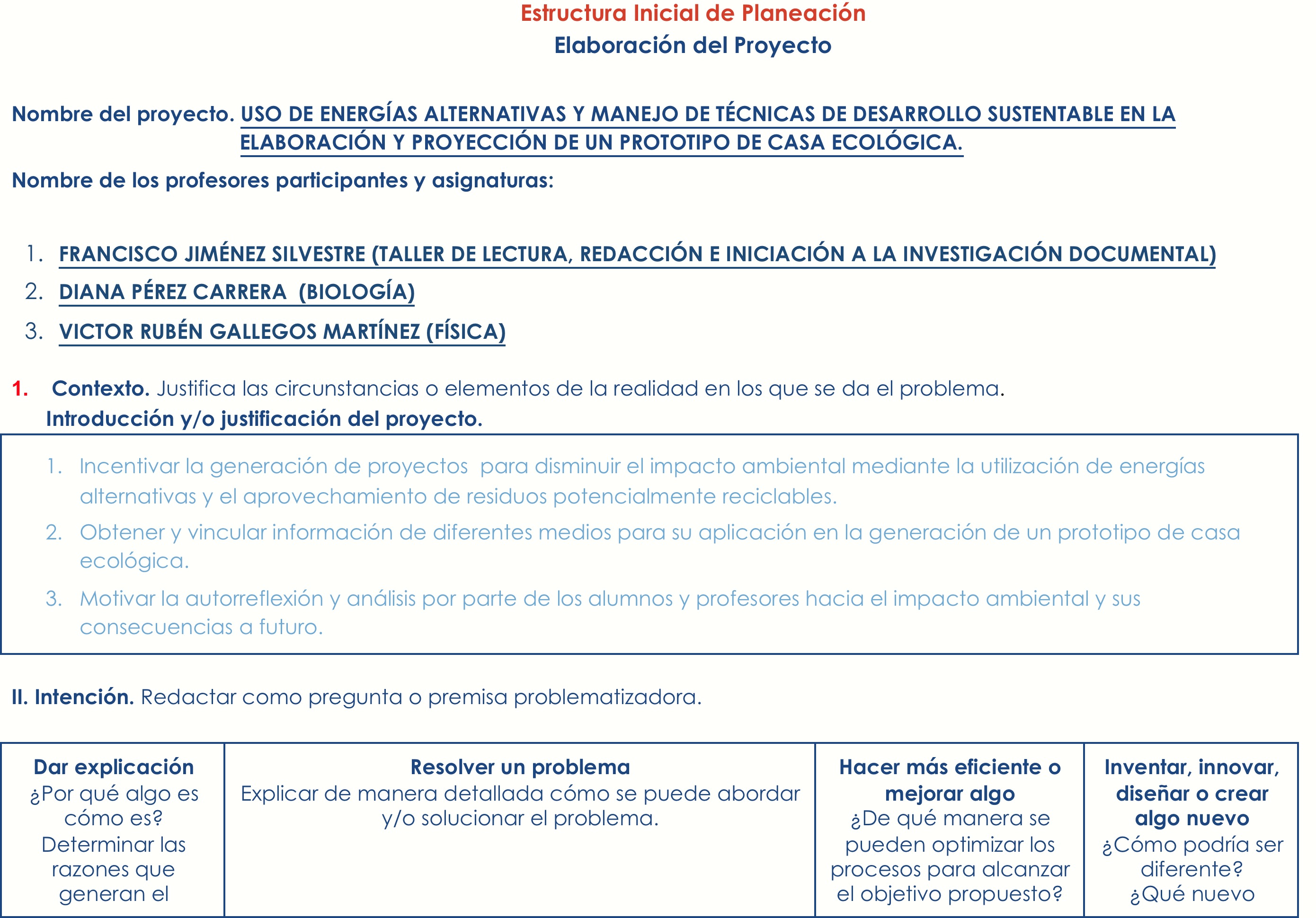 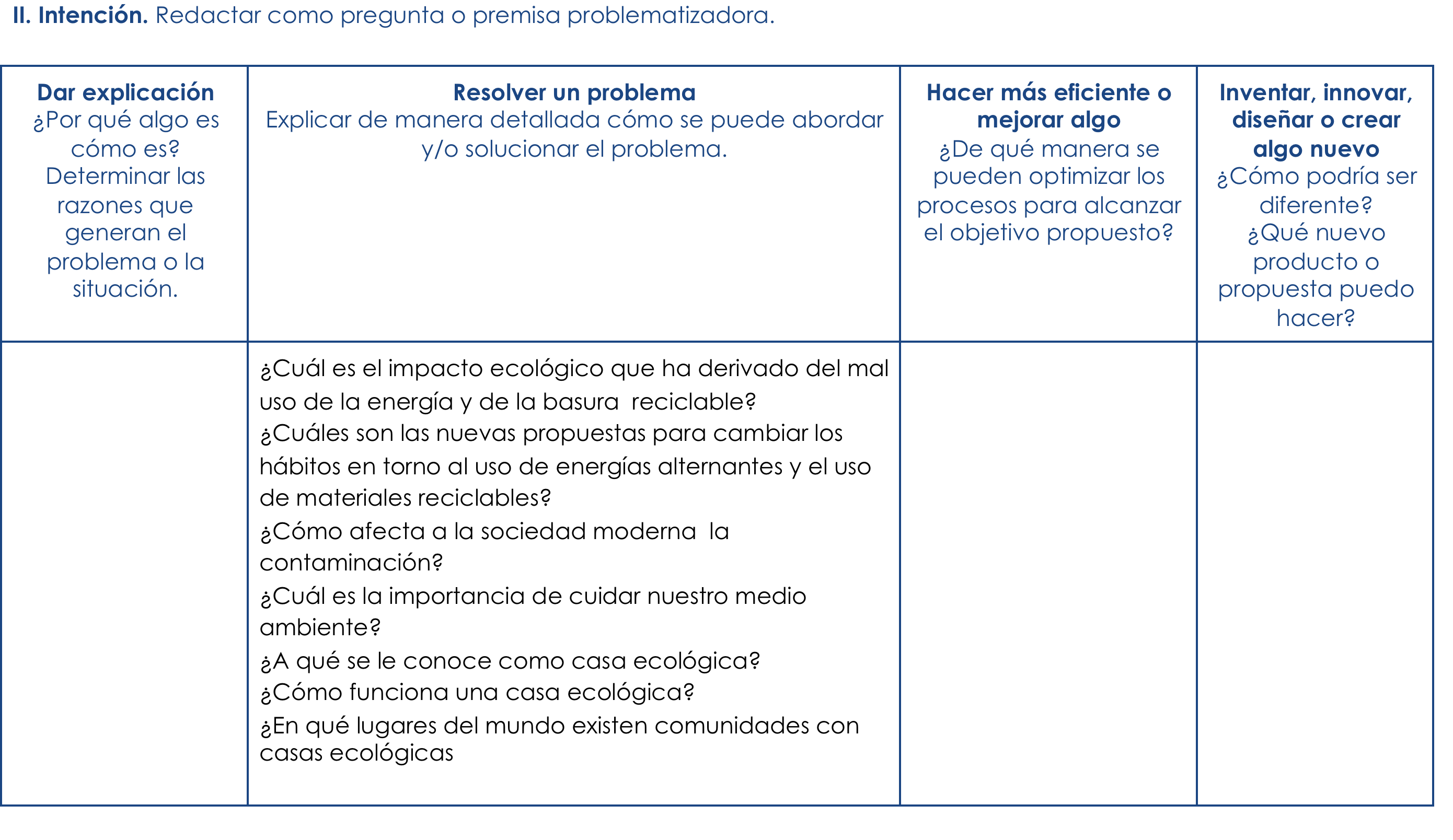 Objetivo general del proyecto y de cada asignatura involucrada.
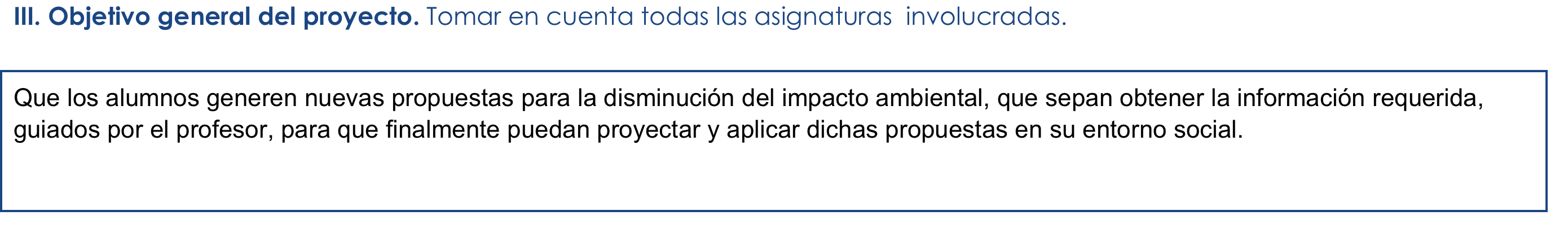 Objetivos particulares por asignatura involucrada.
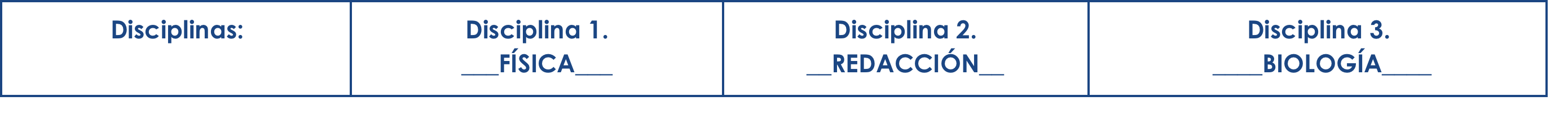 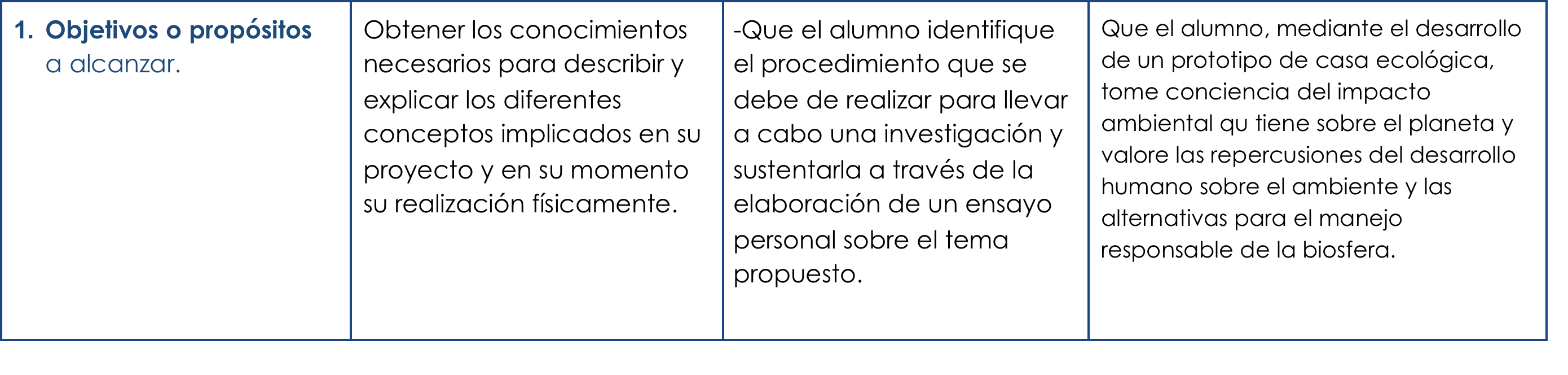